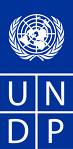 CORRUPTION BENCHMARKING IN SERBIA
Report prepared for UNDP Serbia
Report prepared by CeSID DOO, Belgrade
June 2013
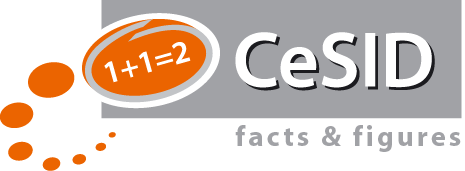 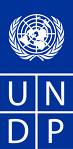 Methodological remarks
2
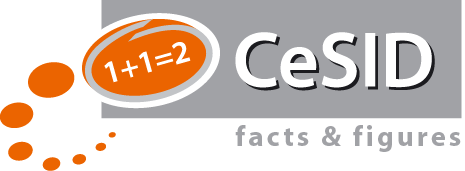 Socio-economic situation in the country - expectations of Serbian citizens
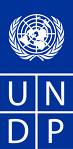 Optimism of Serbian citizens still remains at last December's level. However, for the first time in the last three years since the UNDP is doing the surveys, two consecutive researches resulted with less than half of pessimists among the interviewees.
3
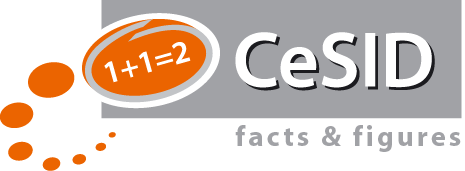 How would you evaluate your current living conditions?
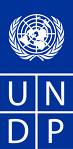 52% of interviewees claim that their living conditions are poor or even unbearable right now.
It's very important to note that citizens don't base their optimism on the current economic situation. This is an indicator that a good part of  the public is aware that reforms that bring better life cannot arrive overnight!
4
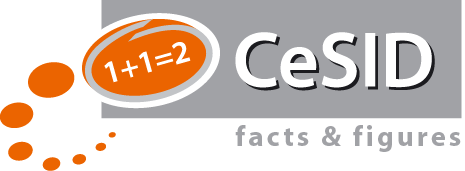 What are the key problems?
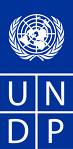 There are no major changes in the ranking of problems the public in Serbia is facing.  

Corruption still comes second with 15% of citizens who single it out as the key problem of Serbia. 

The result confirms that the awareness of citizens related to damages of corruption is very high, as they mostly complain about poor living standards and economic hardships.

Citizens are aware of the damage corruption causes, and they want the issue resolved!
5
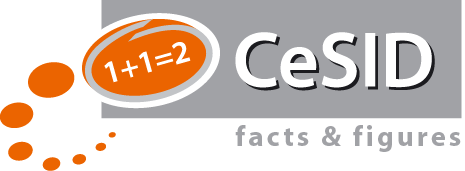 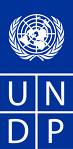 The incidence of corruption
Who paid, how much, to whom and why?
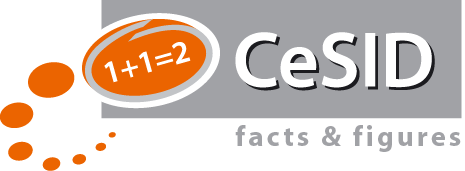 The incidence of corruption
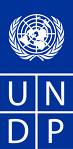 The number of direct and indirect experiences with corruption is a bit higher in comparison to the end of last year. However, the numbers are still significantly smaller in comparison to the period between 2009 and June 2012.
7
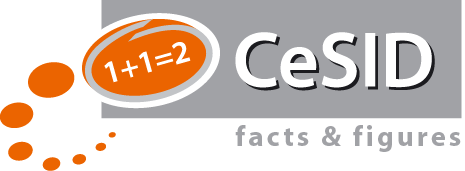 Who got paid?
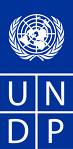 Doctors, police and clerks in pubic administration remain at the top of the list, but these are who citizens come in contact with most.
8
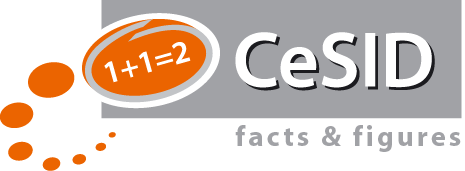 What is a reason for paying a bribe?
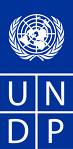 The higher incidence is a result of more frequent solicitation of bribes.  
However, the main sources of corruption are the very citizens themselves.  
The average bribe  amounted to 205 euros, which is higher than in the two previous research cycles.
9
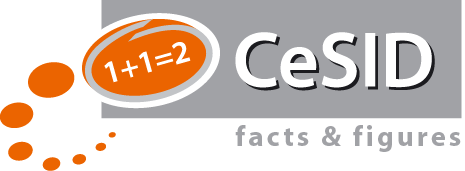 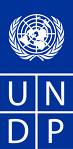 Perception of corruption – best results yet
29% of citizens believe that the level of corruption has decreased in the previous year, which is the best result so far. Citizens of Serbia  value the results in the fight against corruption that were accomplished in the past 12 months.
10
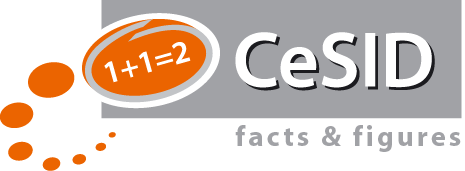 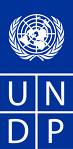 Where is corruption headed in the next 12 months?
One in three citizens of Serbia expects that the level of corruption will further decrease in the coming year, while 15% say that the corruption will be on the rise! The decline signals that the further increase in trust among citizens mostly depends upon efforts the relevant bodies put into the continued fight against corruption.
11
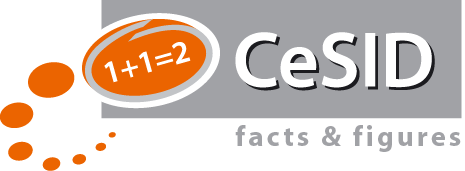 Corruption is lurking from...?
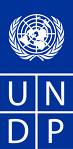 According to citizens, political parties have been most corrupted part of the system for years now. The judiciary and health care system are constantly at the top of the list, joined by the police.  
All the above listed institutions are facing one big problem: how to regain the citizens' trust in their work?
12
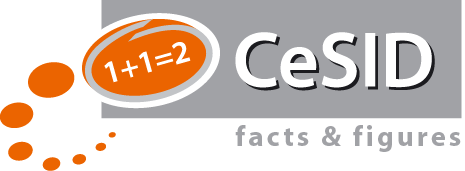 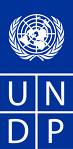 Levels of corruption in the key institutions?
Judging by the interviewees' answers, quite high!  
However, the Government, the President, the Parliament, and the army are ranked much better in comparison to one year ago! The Government of the Republic of Serbia is the only institution where the level of corruption has not increased in relation to the December research.
13
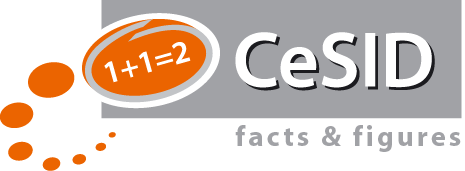 Sources of information on corruption
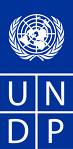 Due to the fact that direct and indirect experiences with corruption are found among less than two fifths of citizens,  it should not be surprising that the media represents the main source of information about corruption.
14
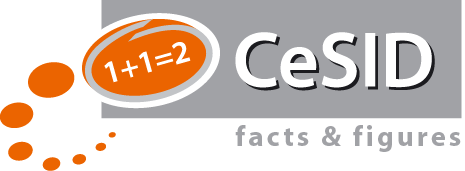 Would you give a bribe if solicited?
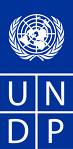 Citizens do feel that the fight against corruption is going on and there is a growing number of them who  would not pay the demanded bribe! In this research cycle, almost one in two citizens (46%) said they would not pay the bribe the private or state clerk/employee would ask from them. 
Willingness to report corruption to relevant bodies is still low.
15
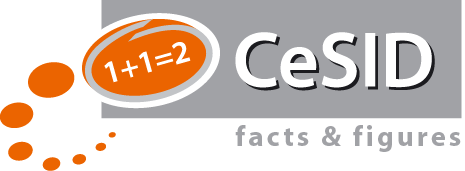 Who should lead the fight against corruption?
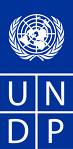 The Government of the Republic of Serbia has definitely taken over the lead in the fight against corruption!
 
The Government is at the top of the list and decrease in trust in "competing" institutions that are directly responsible for the fight against corruption, leads us to two conclusions: 
a) Citizens believe that corruption represents one of the key issues in Serbia that only the institution with the strongest authority can face;  
b) Citizens recognise the Government as the institution that announced and began the fight against corruption, and  expects it to finish the task.
16
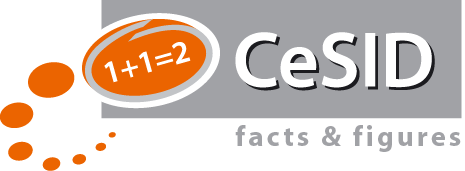 What is the best way for fighting corruption?
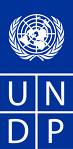 Corruption and crime must be punished!
17
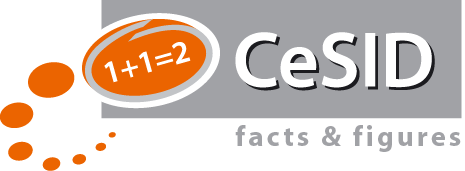 How efficient is the Government of the Republic of Serbia in fighting corruption
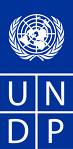 Pretty much! 

The Government's efficiency in the fight against corruption is increasingly ranked higher by citizens, from cycle to cycle! At this moment, a total of 64% of citizens believe that the Government is efficient in its effort to decrease the level of corruption in Serbia!
18
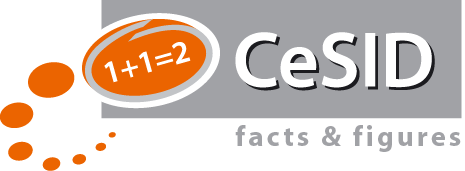 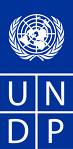 Perception of the work of the Anti-Corruption Agency
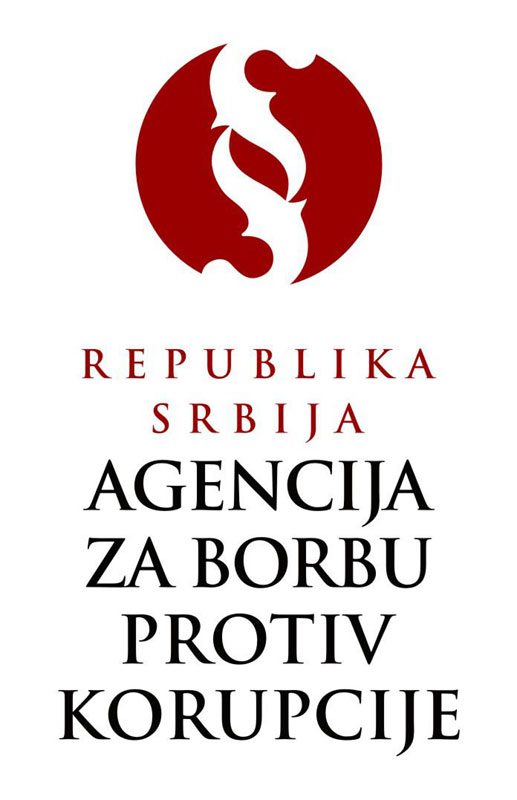 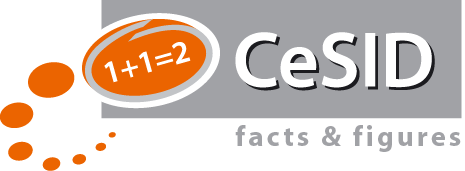 Recognizing the Anti-Corruption Agency
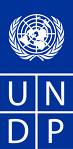 At this moment, 77% of Serbian citizens are familiar with the Agency's work, and that confirms the very good result from the previous research cycle!
20
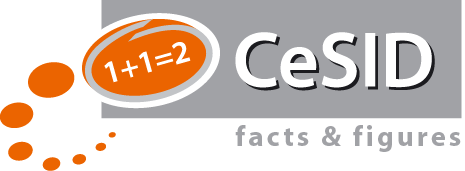 The Agency’s contribution to the fight against corruption
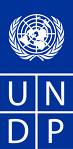 Similar to recognisability of its work, the Agency's contribution in the fight against corruption is at a mild standstill in relation to the previous research cycle. At this moment, 60% of interviewees believe that the Agency contributes to a certain extent to the fight against corruption. 
Good news is that, from cycle to cycle, a larger number of citizens believe that the Agency should carry the burden of the fight against corruption. It remains to the Agency to meet the expectations and trust of citizens.
21
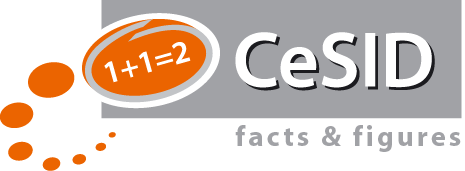 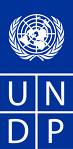 THANK YOU
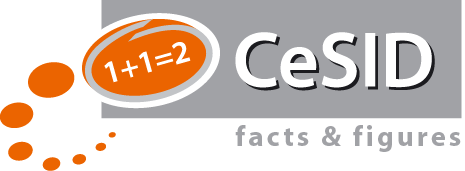